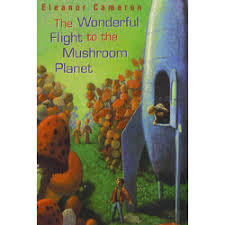 Who is the author?
What do you think this novel is about?
What mode of flight do you think will be used?
What are planets and where are they?
Is there a Mushroom Planet?
What type of novel do you think this is?
Who is the illustrator and what does that mean?
Fantasy Science-Fiction Novel (Sci-fi)
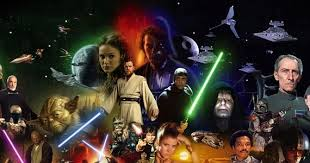 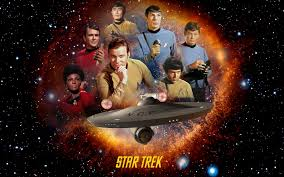 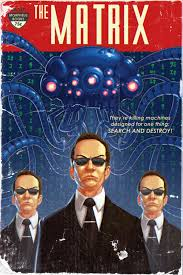 Science fiction is a genre of fiction dealing with imaginative content such as futuristic settings, futuristic science and technology, space travel, time travel, faster than light travel, parallel universes, and extra-terrestrial life.
Flight
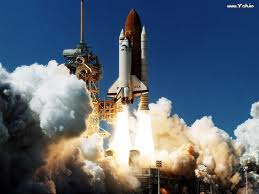 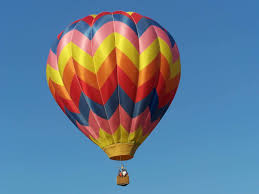 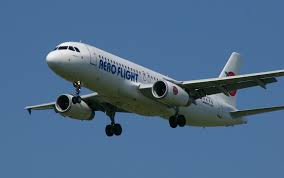 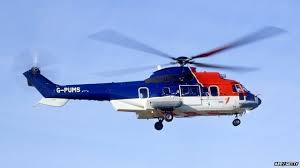 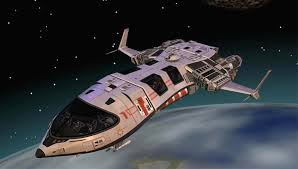 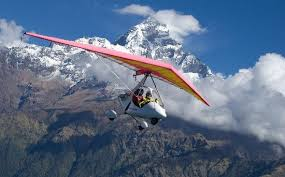 Planet
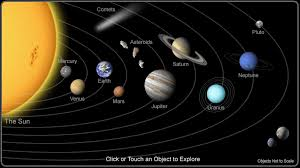 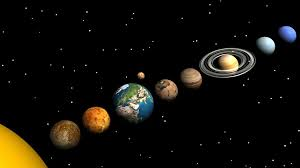 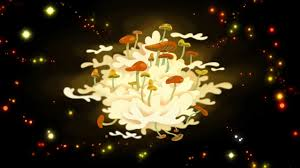 How could you describe this planet?
Where would you position this planet in the solar system?